Большой Арктический заповедникЖивотный мир
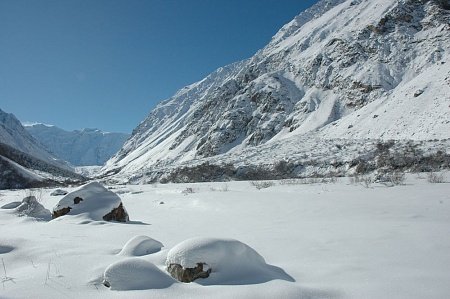 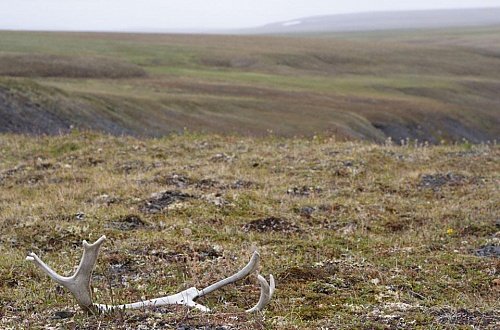 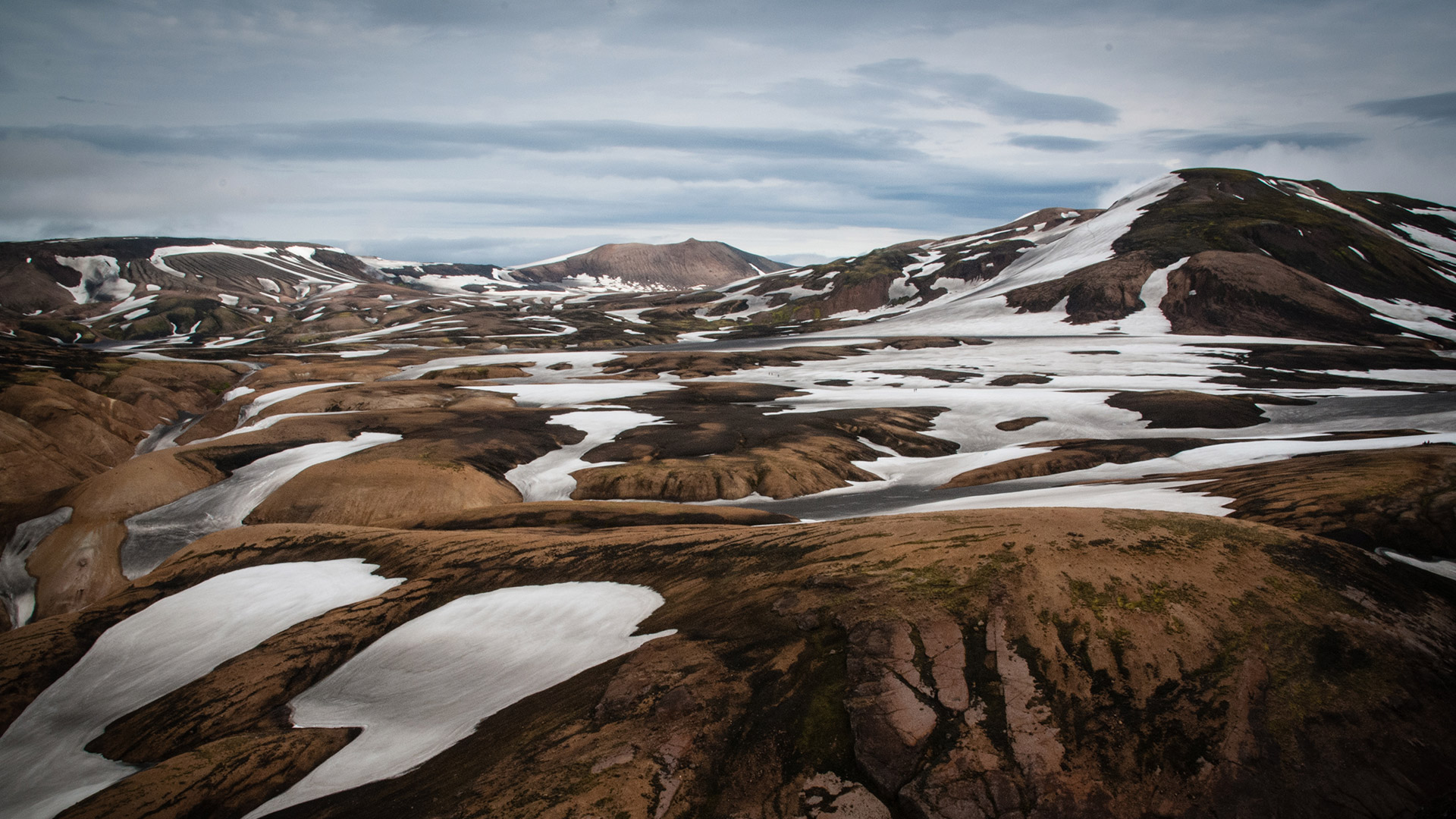 Полигональные болота
Белый медведь и моржи
Лемминг
Овцебык
Песец
Источники:
https://wikiway.com/russia/
http://zapovedsever.ru/other/arctic
https://www.floranimal.ru/parks/rossiya/bolshoy-arkticheskiy-zapovednik/
http://my.krskstate.ru/docs/nationalparks/bolshoy-arkticheskiy-zapovednik/